Safeguarding and tackling Child-on-Child Abuse through the Framework of Children’s rights- Comberton Village College
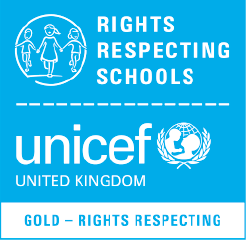 [Speaker Notes: Marielle]
Comberton Village College- school context
Large, diverse and mixed secondary school and 6th Form on outskirts of Cambridge.
1958 students on roll (inc. 6th Form)
196 eligible for PP
7.76% EHC plan
196 EAL
Registered for RRSA- May 2016
Silver achieved- March 2018
Gold achieved- June 2019
Gold re-accreditation- June 2022
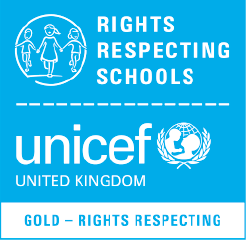 [Speaker Notes: Marielle]
The Rights of the Child at CVC
The language of the Rights of the Child is embedded and is part of the culture of our school. Capable, Confident and Caring. 

Lessons
Pastoral curriculum/Assemblies
Extra-curricular curriculum
International School Award

Through the Rights of the Child, students are empowered, they have a voice and their voice is heard. 
Tackling child on child abuse at CVC- the Rights are 
   woven through our work.
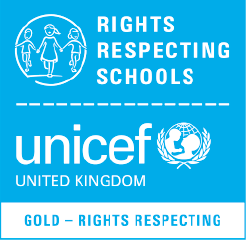 [Speaker Notes: Marielle
Assemblies – Safeguarding is embedded in the pastoral curriculum and includes termly assemblies by the DSL, Child-on-Child Abuse updates delivered which link to the UNCRC]
Child-on-Child Abuse
“All staff should be aware that children can abuse other children”
This can involve bullying, physical and sexual violence and harassment or abuse within intimate partner relationships.
That it can happen both inside and outside of school or college and online. 
Staff need to ensure that it is made clear that none of this will be tolerated and challenge such behaviours.
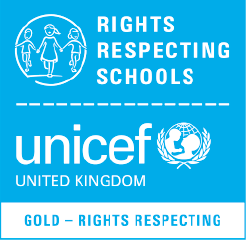 [Speaker Notes: Marielle to read lines, see slide 4.

Insert wording from article.

Introduce Jennie….]
Our journey so far..
November 2021 pupil survey – results delivered through assemblies and bulletins
January 2022 staff and parent survey – results shared through emails and bulletins
January 2022 CVC staff trained through PSHE service. Staff training rolled out in school March 2022, including activities from the Safer Corridors tool kit.
Calling Out/Calling In Technique
May 2022 pupil/staff/parent focus groups
June 2022 What is Sexual Harassment?
September 2022 Child-On-Child Abuse Policy
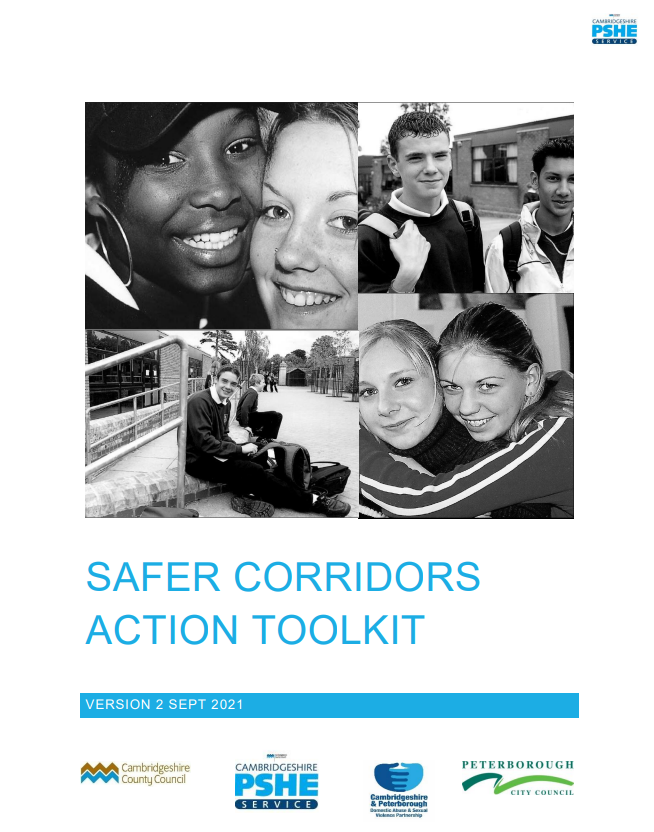 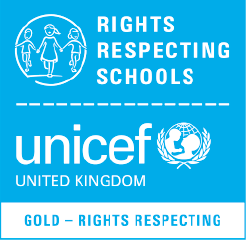 [Speaker Notes: I’d like to talk to you about our journey, with some key information and data.
So, in November 2021 we conducted a pupil survey, more than 800 pupils completed. In December 2021, safeguarding staff held assemblies (over 5 days by specific year group) and delivered the results, using graphs and pie charts so pupils could easily understand what we were telling them. We kept parents updated via our weekly bulletin and staff 
383 parent responses – more than half of parents say CVC have a problem. It’s not a case of does it happen here, it’s is DOES happen here, and every school should think the same.
150 staff responses – again, more than half of the staff who completed the survey say there’s a problem.

We got in touch with our Local Authority PSHE service who recommend that schools train their staff on sexual harassment in schools and how to respond, reduce and prevent it.
ALL staff trained – site team, invigilators, catering staff, teachers, support staff, cleaners…wanted ALL staff to feel prepared and confident. A virtual tool belt.

We are Gold standard RRSA so the language we use to educate our pupils is key. The calling OUT strategy is not just telling a pupil off and sanctioning. Following this, tutors and other member of the pastoral team have a calling IN conversation – where pupils are educated as to why they’ve been called out, why the words they chose to use are unacceptable and so on. What is the effect of their actions? We log who has been spoken to and who has spoken to the pupil and escalate if necessary.

The pupil focus groups allowed brave pupils to speak out about their experience and this later contributed to further staff training. Especially – snitch, not taken seriously, nothing happens, One thing we always try to do at Comberton is give a real picture of what is happening at our school, e.g. essential safeguarding training includes real data specifically about our school and not just national data we are sent by the local authority.

Calling Out – Disruption
That language is unacceptable.
That behaviour doesn't match up with school culture.
That word is offensive, please be mindful and choose another word.
That’s not funny.

Calling In – Educate
I’m curious. What do you mean by that?
Can you explain why that’s funny? Why might that not be funny for everyone?
I can see that's not what you intended, but let’s talk about why that might not be okay.
Why do think school doesn’t allow sexist language?


Explain What is sexual harassment activity from Safer Corridors Toolkit. Give examples of 2 scenarios, from brown envelope. Staff and pupils did include some scenarios as ‘It’s just banter’

Definition of sexual harassment – read out: 
Sexual harassment is unwanted behaviour of a sexual nature which:
violates someone’s dignity
makes someone feel intimidated, degraded or humiliated
creates a hostile, offensive or sexualised environment
Sexual harassment can include:
sexual comments or jokes
physical behaviour, including unwanted sexual advances, touching and various forms of sexual assault
sharing nude pictures/videos (nudes)
sharing unwanted explicit content
upskirting
unwanted sexual comments and messages

C-on-C policy introduced – to highlight to pupils, parents and staff how seriously we take this and so we are all clear on what we mean by C-on-C abuse.]
Key Findings
More than half of pupils and parents answered yes, they think unwanted sexualised behaviour is a problem at our school. 
157 pupils have experienced unwanted sexualised behaviour at school from other pupil/pupils.
Upskirting, Unwanted touching, Sharing offensive content, Offensive language (jokes), Lack of response from staff, Invasive language.
Social Areas, Buses, Corridors / Classrooms.
35% of staff do not feel confident in challenging inappropriate behaviours in school.
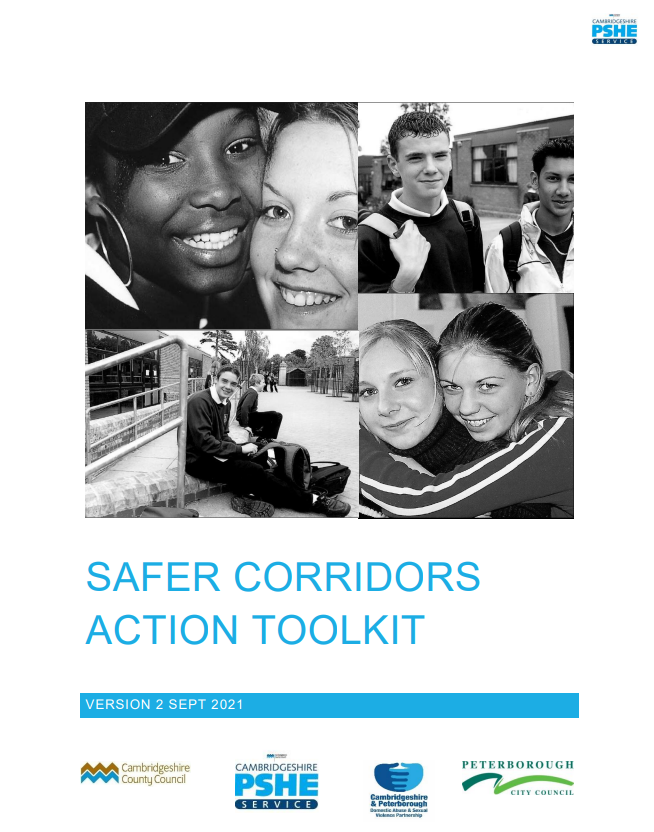 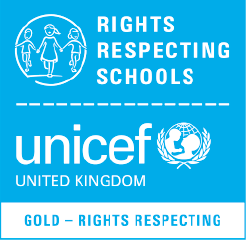 [Speaker Notes: What did the survey results tell us – read data/info from slide. 157, there are more cases just unwilling to report for fear of being called a snitch, not being taken seriously, no action taken, no feedback. Talk about Year 11 girl who told me last week because of how we handled her report she encouraged a friend to report something. 

We have surveyed for a second time and we feel the data is helping us steer this in the right direction but we know we still have a long way to go.]
What now?
Continue to educate pupils/staff/parents
Keep talking about it, create a culture that this behaviour will not be tolerated
Remind pupils of their ‘rights’, to feel safe
Repeat surveys
Ask pupils for feedback, offer different ways for them to report
Safeguarding assemblies every term
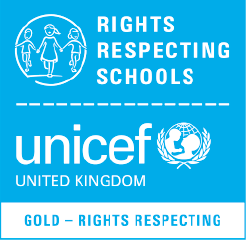 [Speaker Notes: 1 – through bulletins/tutor time/staff briefings
2 – any member of staff in school to ‘call out’ these behaviours and have the confidence to do so. This now forms part of our essential safeguarding training.
3 – we’ve now completed two rounds of surveys
4 – pupils made it clear they often never receive feedback when they report things
5 – different themes of assemblies but always a section on Child-on-Child. Upstander not a bystander
6 – Focus groups

We also keep a log of our Lessons Learned so we know what we can do better at.
We have created a safeguarding logo ‘the two hands’, pupils can report this way as well as in person. Disrespect nobody posters all over school with the logo and ‘Report It’ slogan on. 
Badges?
Included C-on-C reminders in safeguarding training at the start of September, including the Calling out and Calling In strategy.]
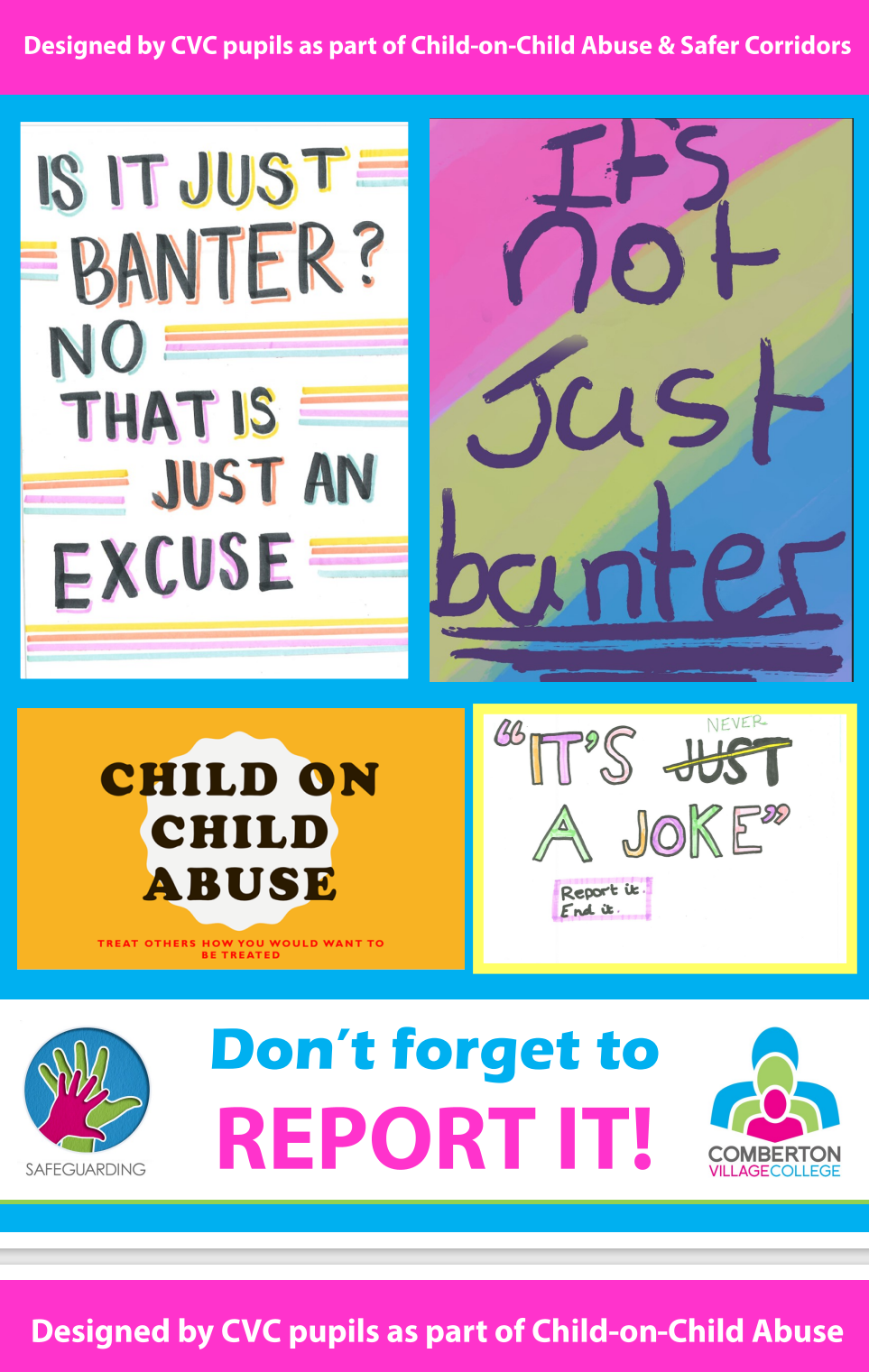 Safeguarding and tackling Child-on-Child Abuse through the Framework of Children’s rights- Comberton Village College
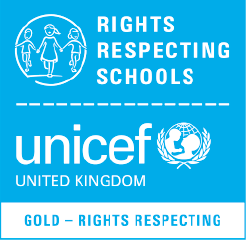 [Speaker Notes: CVC Child-On-Child poster, created by pupils. Now shown round school to continue to raise awareness.]